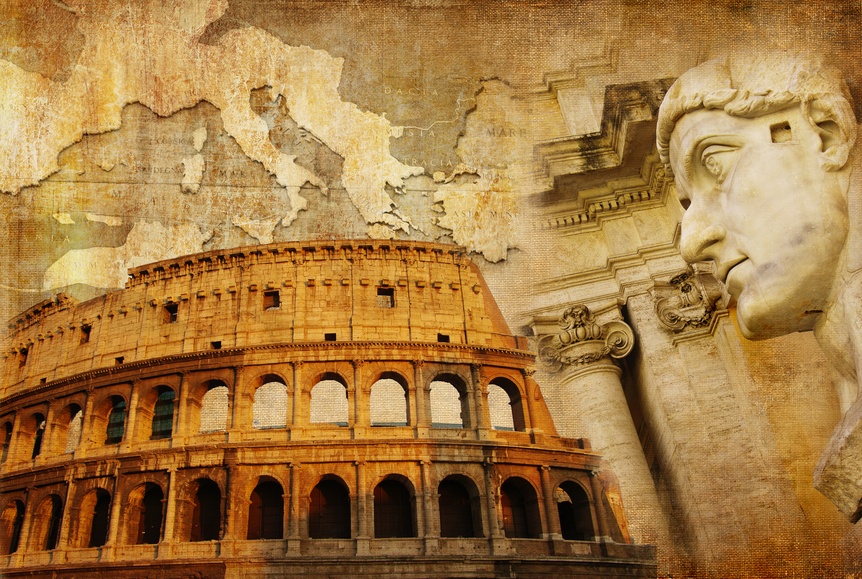 Педагогічний досвід
Часова Анна Сергіївнавчитель історії та правознавства
Часова Анна Сергіївна
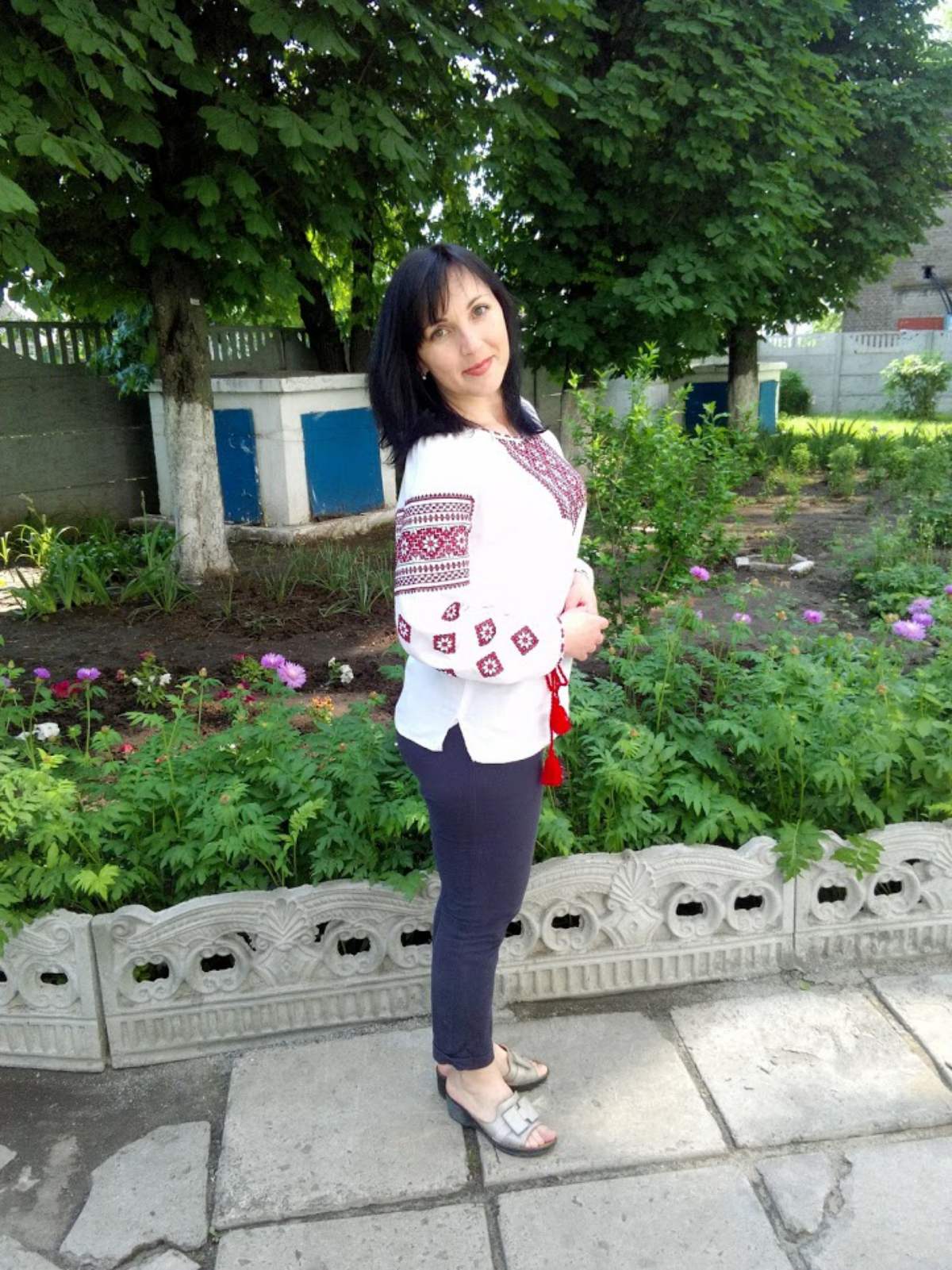 Дата народження – 3 квітня 1980р. 
Освіта : вища
  Дніпропетровський  національний  університет ім. О.Гончара
Посада - вчитель історії та правознавства
Спеціаліст другої категорії                                                                                                                                              Стаж роботи :4 роки
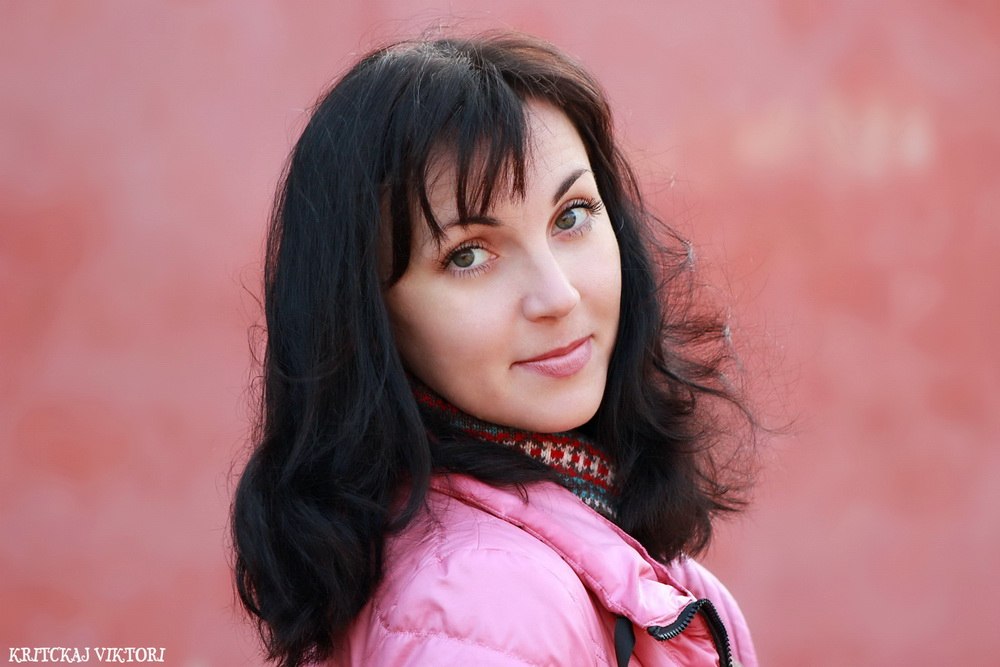 Запрошую Вас у свій маленький, але світ
Педагогічне кредо
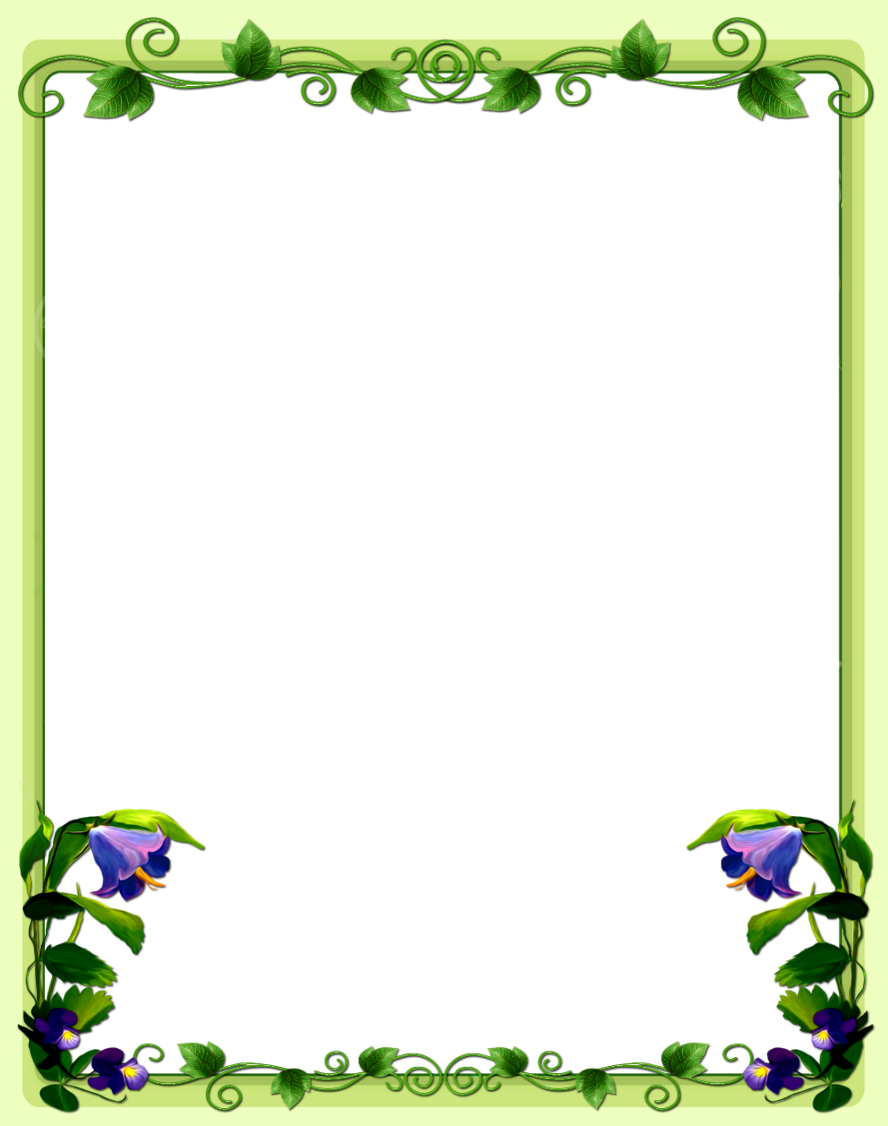 Така дісталася мені робота,
Є в ній і радість, та є й турбота
Є вічний пошук, безсонні ночі,
Та гріють душу дитячі очі!
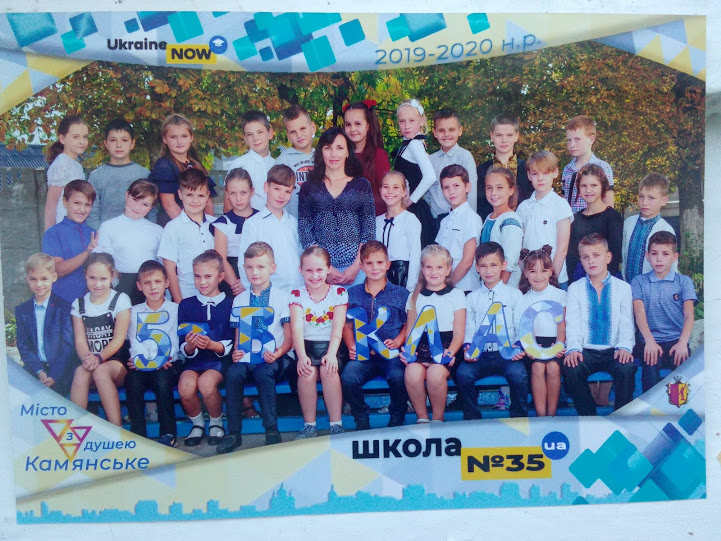 Життєве кредо
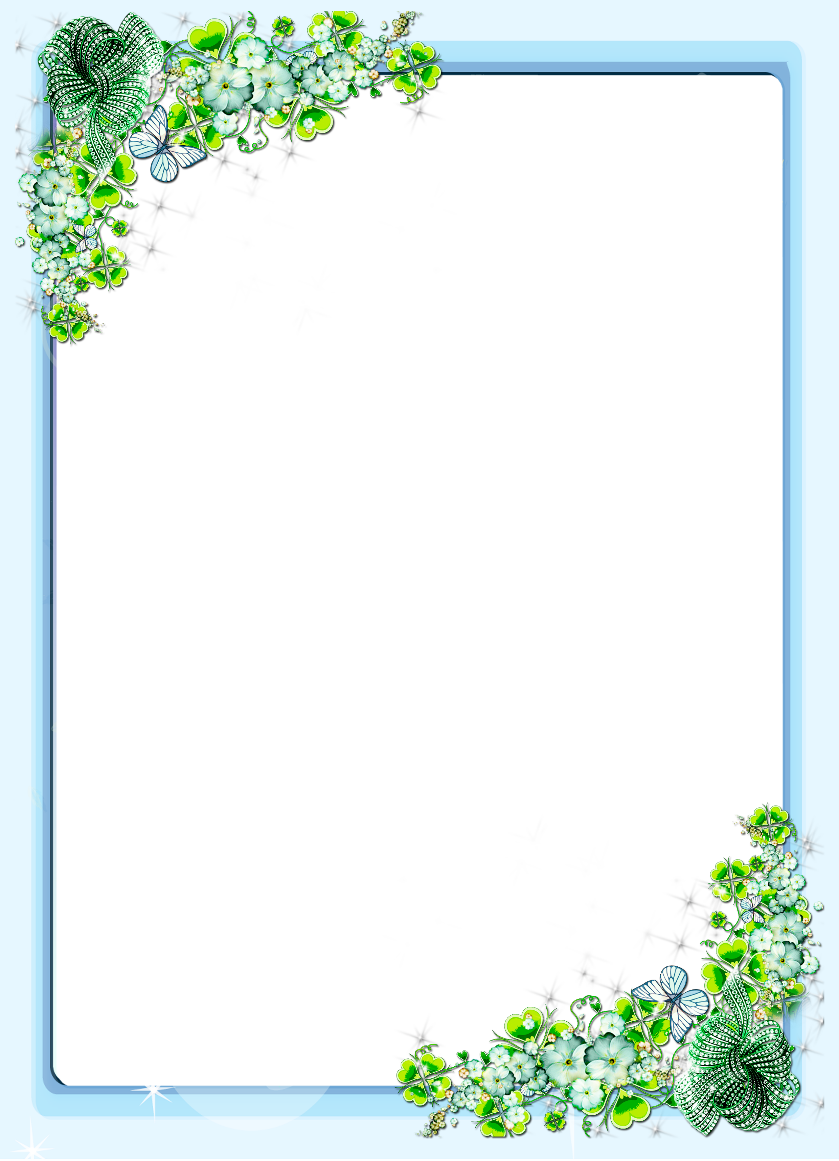 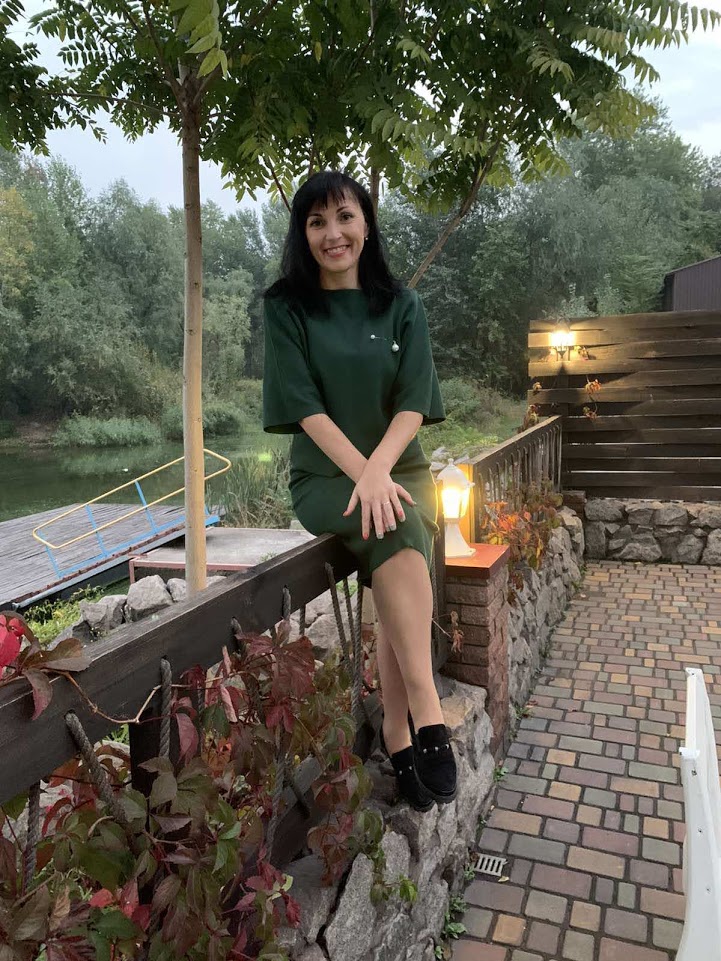 «Бути людиною      у всьому 
        і   завжди»
Моя педагогічна філософія
Розвивати, навчати, виховувати одночасно.
Максимально враховувати індивідуальні здібності учня.
Створювати позитивний мікроклімат.
Всебічно розвивати творчі здібності дітей.
Формувати свідому, активну особистість та громадянина своєї країни.
Учень – це не посудина, яку потрібно заповнити, учень – факел, який треба запалити.
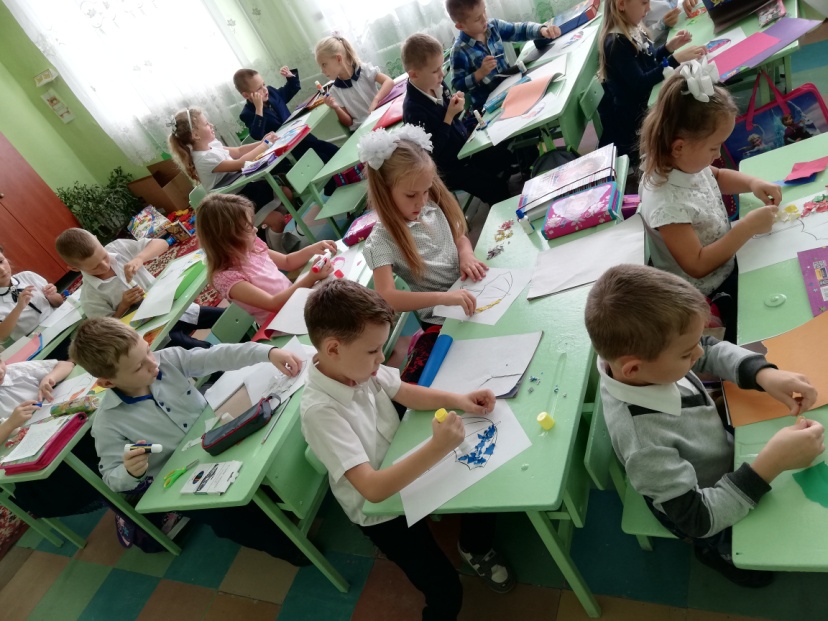 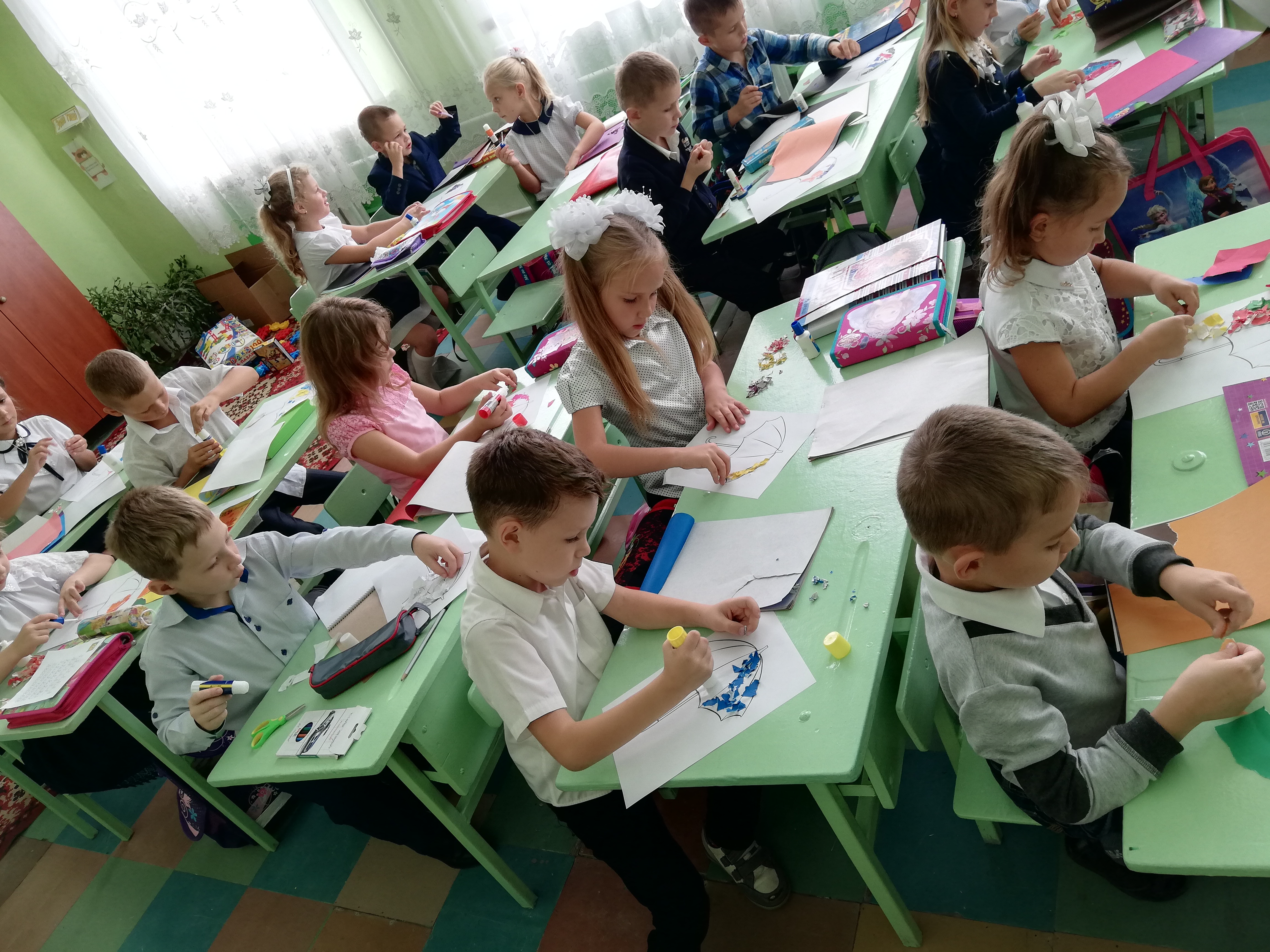 Які вони,сучасні діти?Неначе у садочку квіти,для щастя й радості зростають,    в руках своїх весь світ тримають
                                                       Красиві і талановиті,
                                                         Їх погляди й думки відкриті,
                                                         всі заслуговують уваги
                                                        та особливої поваги,
                                                          а ще й любові й розуміння                                                               бо це- майбутнє покоління.

         Такі вони – сучасні діти!
         І ми не можем не радіти
         Із приводу того ,що маєм:
           Ми їх виховуєм й навчаєм!
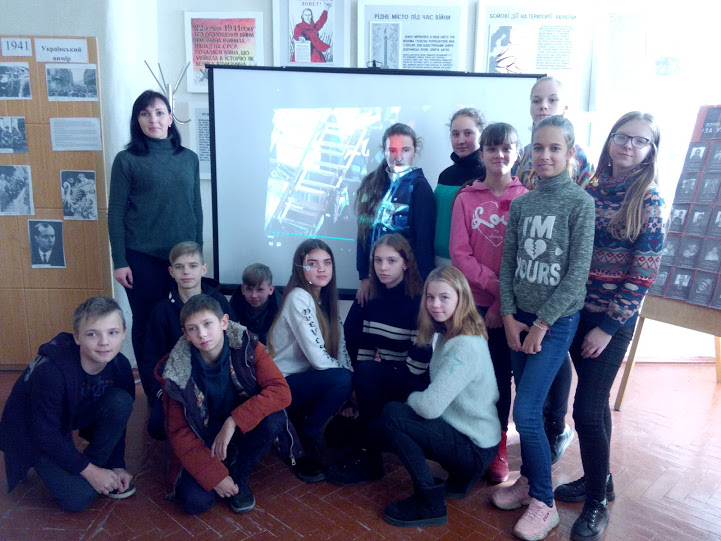 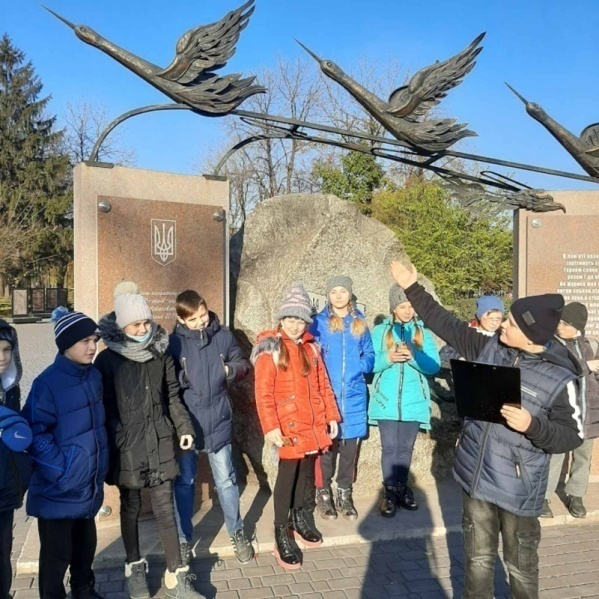 Моє завдання
Зробити навчання цікавим.
Виростити дітей активними співбесідниками, впевненими у своїх силах та можливостях.

Як садівник доглядає молоді саджанці, так і я –    допомагаю своїм учням тягнутися до світла знань, бо вірю, що вони виростуть мудрими, творчими, здатними примножувати добро. Я вірю в своїх учнів!
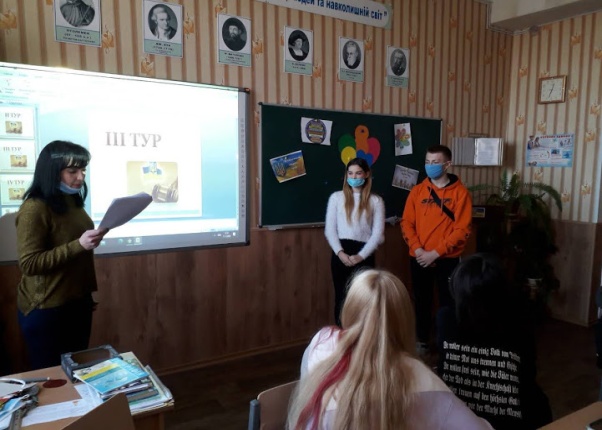 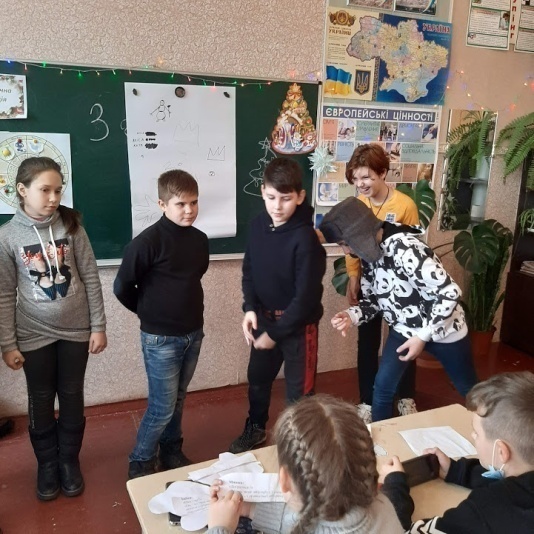 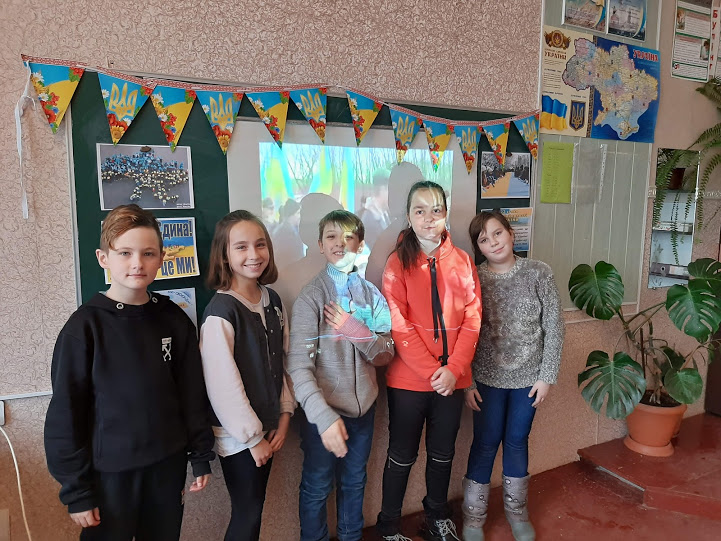 Тема, над якою я працюю:
Формування національної свідомості учня методами особисто-зорієнтованого навчання на уроках суспільствознавчих дисциплін.
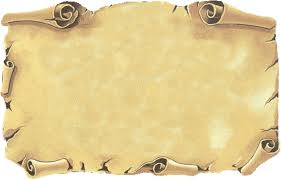 «Хто не знає минулого, той не вартий майбутнього», - свідчить мудрий вислів. Молоде покоління українців повинне знати власну історію, знати, хто ми і чиї діти, знати, яким шляхом йшов наш народ до незалежності, яку ціну було сплачено за те, щоб «не вмерла України ні слава, ні воля». Свідомість і культура починаються з шанобливого ставлення кожної людини до свого народу, його історії. Знання ж історії власної держави, в свою чергу, неможливе без знання історії своїх «маленьких батьківщин», тих місць, де ми народилися та виросли. Любов до рідного краю починається з шанобливого ставлення до його історії, бажання її пізнавати та вивчати.
Застосування інтерактивних технологій у навчанні дає змогу учням:
Ґрунтовно аналізувати навчальну інформацію; творчо підходити до засвоєння навчального матеріалу;Навчитися слухати іншу дитину, поважати думку іншого;Моделювати і розв’язувати пізнавальні та життєві ситуації;Вчитися працювати в групі, визначати своє місце в ній, уникати конфліктів, прагнути до діалогу, знаходити спільне рішення.
Застосовую такі інтерактивні методи навчання:
Складання і читання асоціативного куща.
Робота в групах.
Робота в парах.
Вправа “Мікрофон”.
“Акваріум”.
“Авторське крісло”
Мозкова атака.
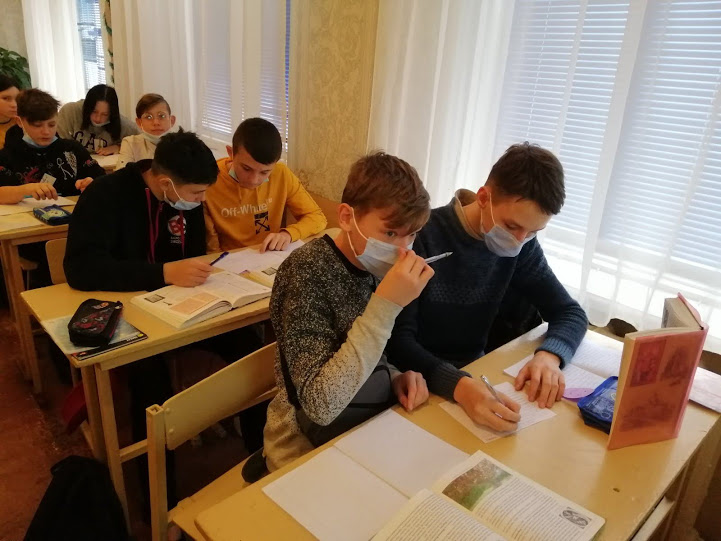 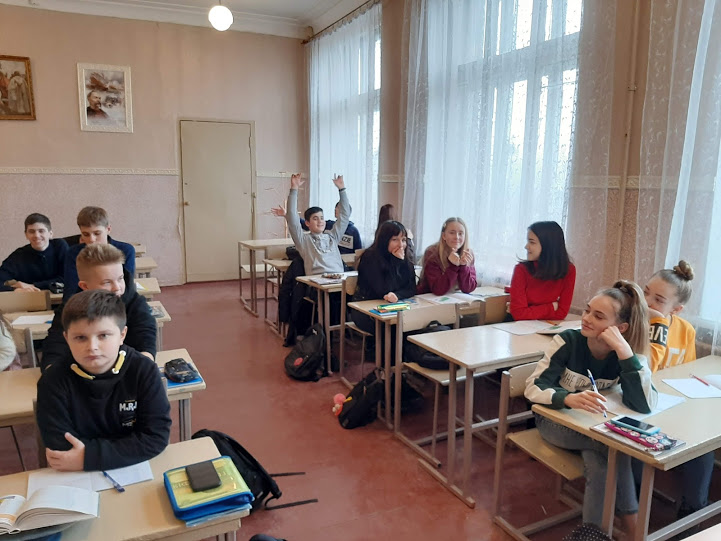 Принципи роботи
Різноманіття форм, методів
Наступність
Доступність
Диференційований підхід
Систематичність
Єдність вимог
Наочність
Об’єктивність
Індивідуальність
Науковість
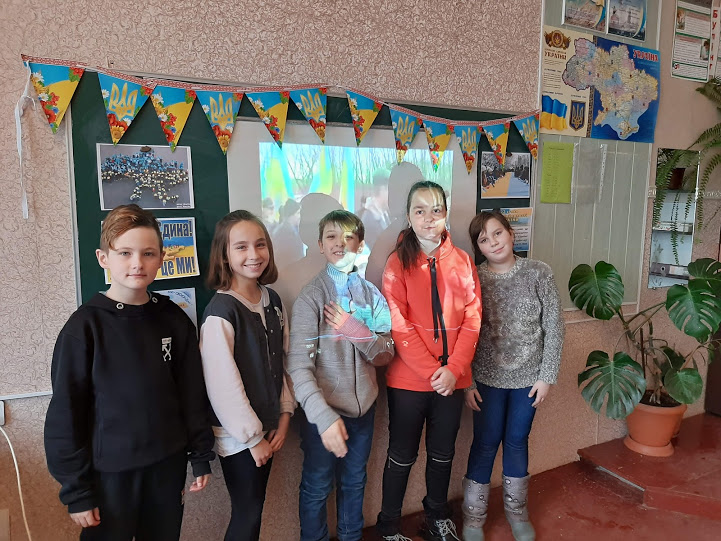 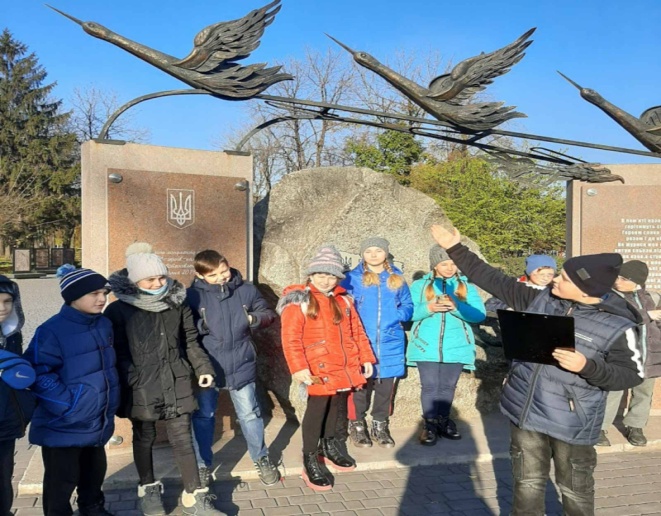 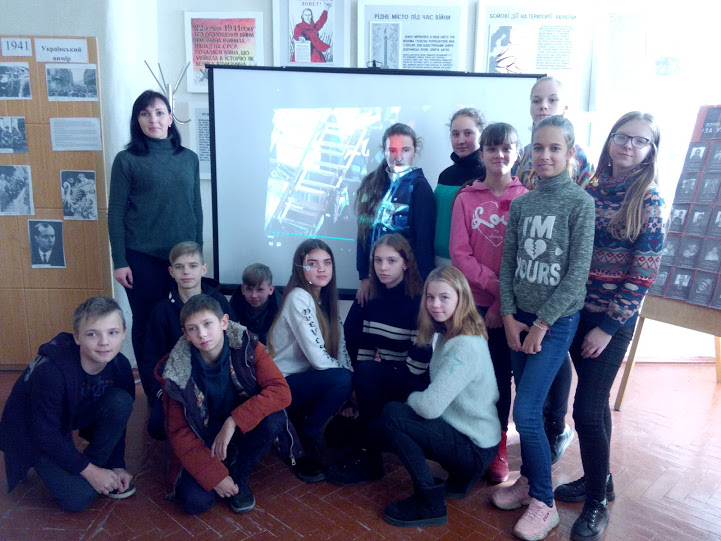 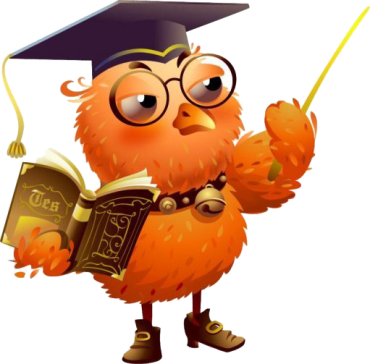 Правила педагогічної майстерності
Відкритий урок  у  8-А класі  “Національно – визвольна війна”
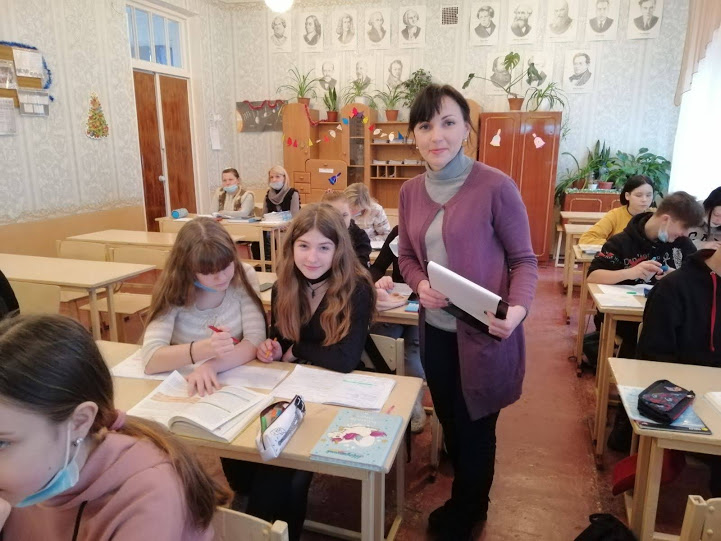 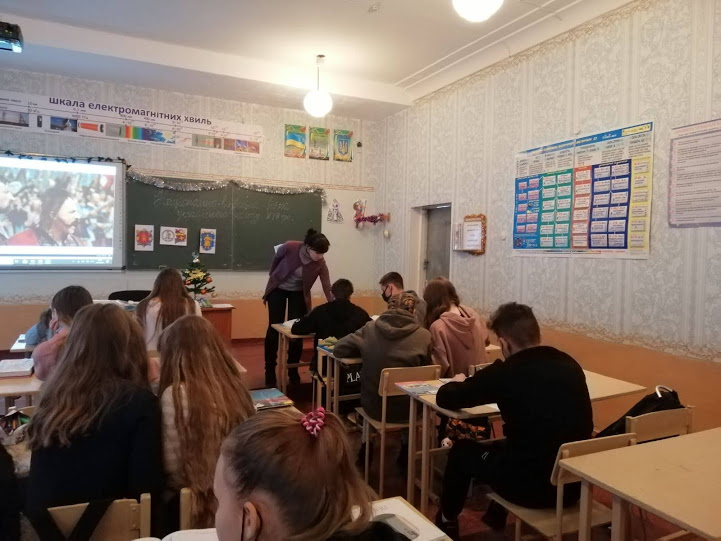 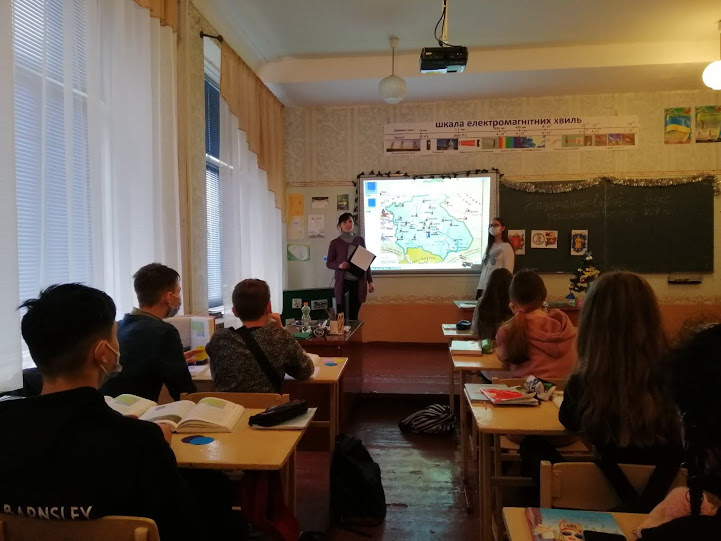 АНТИКОРУПЦІЙНИЙ УРОК “КОРУПЦІЯ В ОСВІТІ”  10 КЛАС
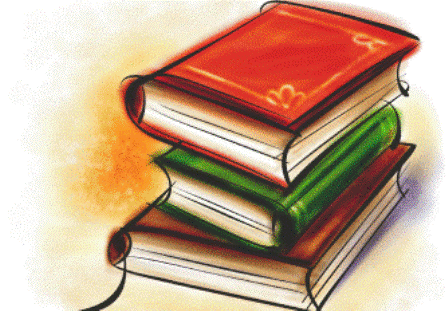 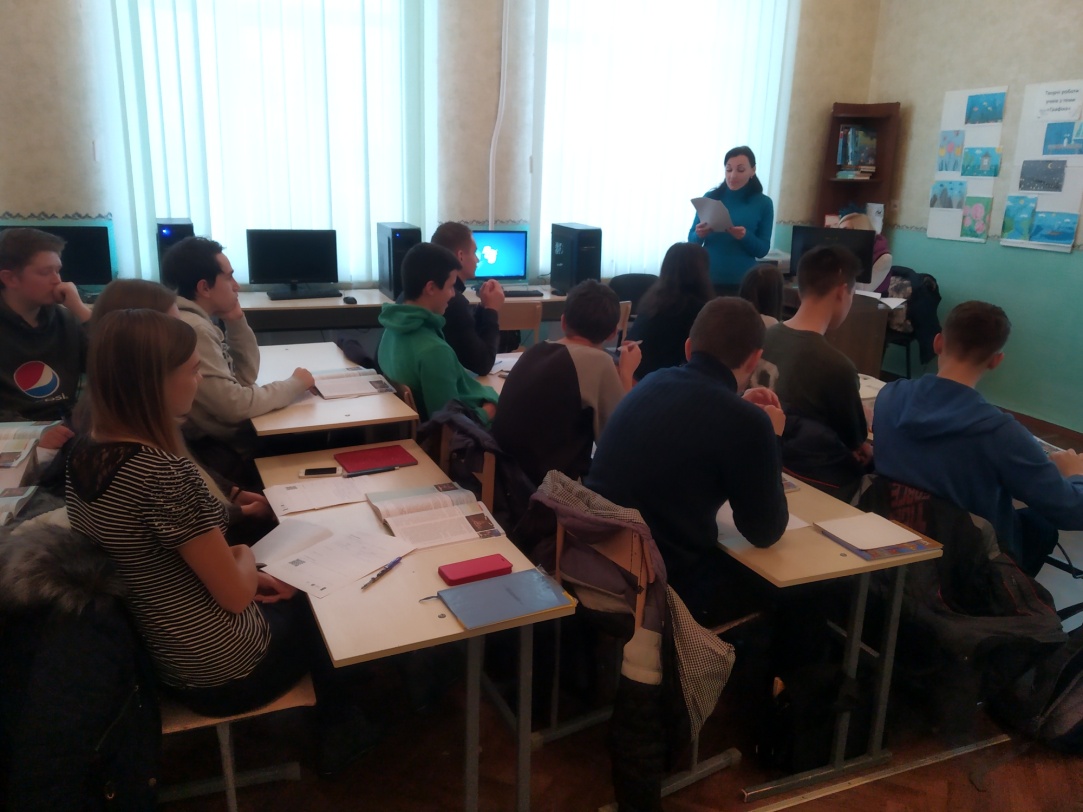 Турнір з правознавства 9-А клас
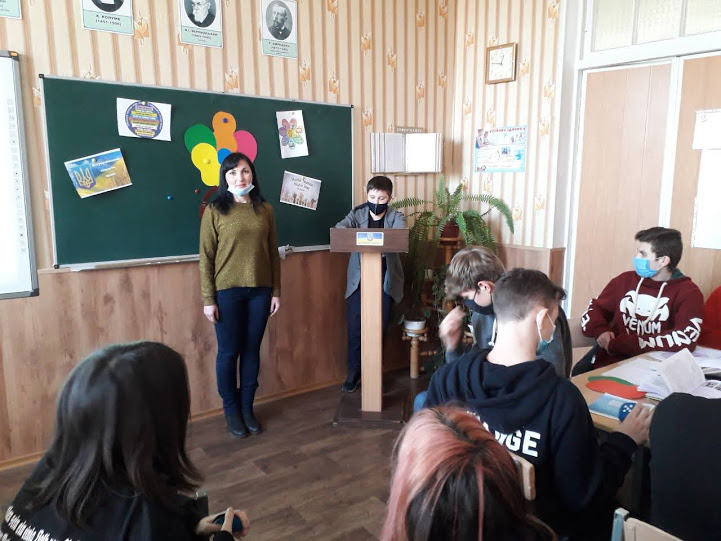 Брейн – ринг з правознавствау 9 класах
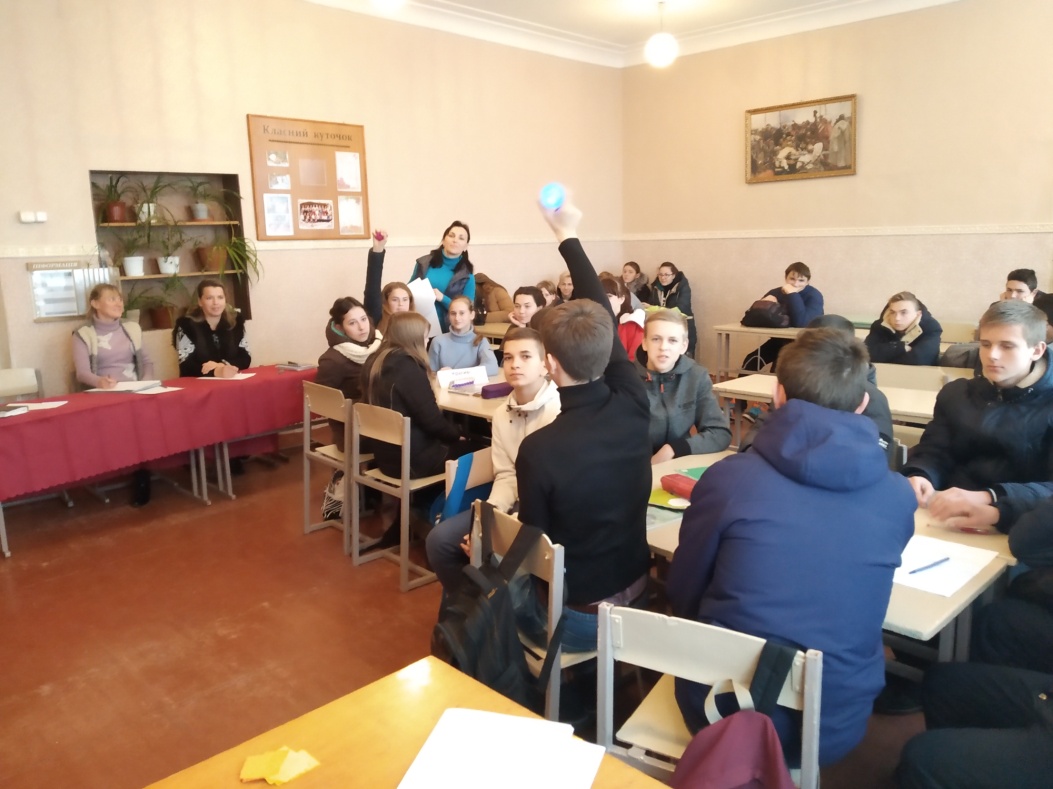 Уроки історії в шкільному музеї  “Життя пам’яті”
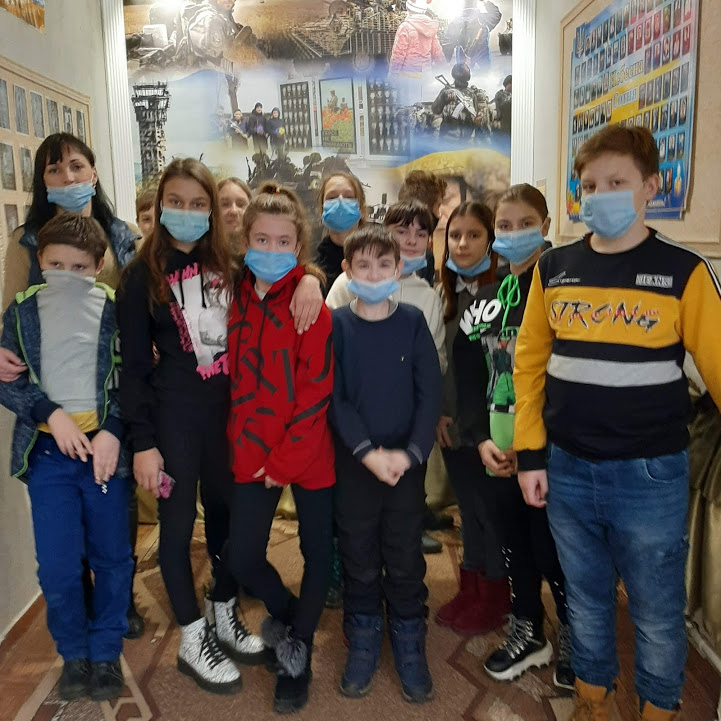 Уроки історії в шкільному музеї  “Життя пам’яті”
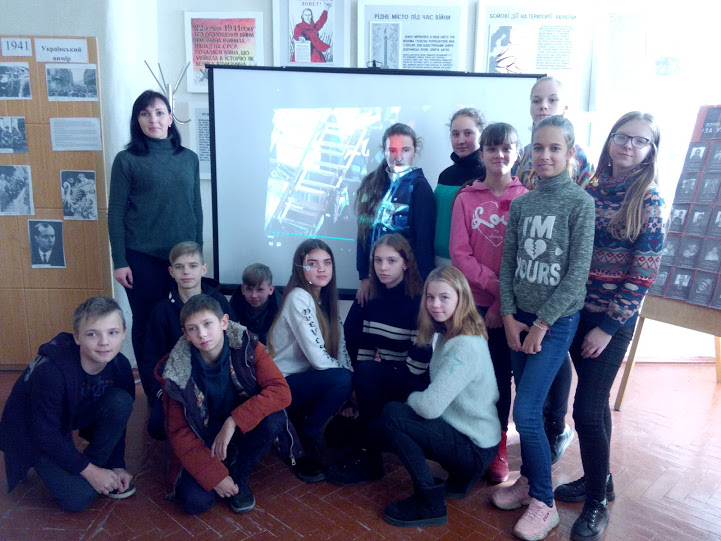 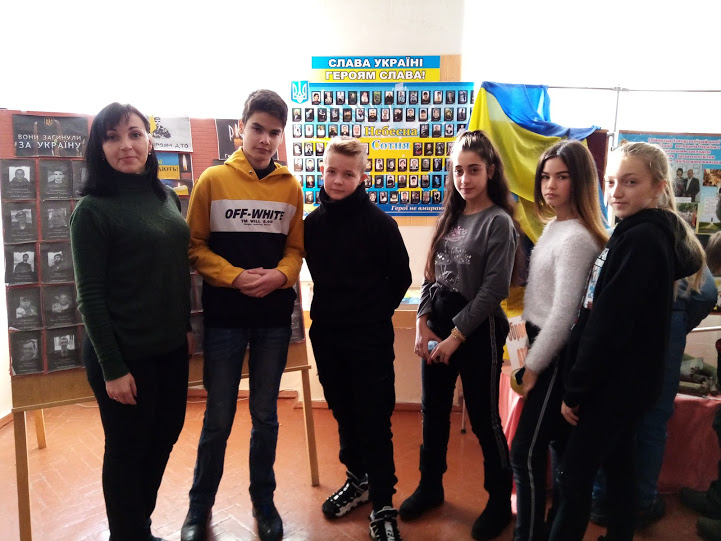 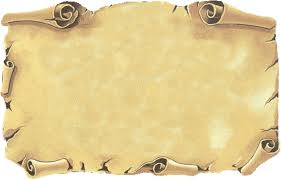 ВИСНОВКИ
На уроках історії прагну здійснювати виховання національної свідомості, гідності та честі в гармонійному поєднанні національних і загальнолюдських цінностей, утвердження ідеалів гуманізму, демократії, добра й справедливості.Національна свідомість виконує важливу роль у підвищенні моралі особистості, стимулює доброзичливість і милосердя, співпереживання в біді і горі інших людей-співвітчизників, представників як своєї, так і інших національностей. Сформована національна самосвідомість сприяє пізнанню самого себе, своїх почуттів і думок, потреб та інтересів, інших позитивних якостей, стимулює глибоку любов до людей, професії, Батьківщини. Отже, коли йдеться про національно-культурне буття, зокрема, про життя молоді, її місця в сучасному українському суспільстві, можливості активного, творчого самоствердження, повноцінного культурного розвитку, то правомірною є постановка питання формування національної свідомості, що має безпосереднє відношення до процесу освіти і виховання молоді – майбутнього нашої держави. Саме тому в школі велике значення у формуванні національної свідомості школярів відіграють уроки історії.
Плани на майбутнє
Сприяти участі дітей у шкільних конкурсах, олімпіадах
З метою підвищення педагогічної майстерності займатися самоосвітою
Поповнювати матеріали уроків, шкільних та позашкільних заходів
Приймати участь в професійних конкурсах
Підвищувати професійну категорію
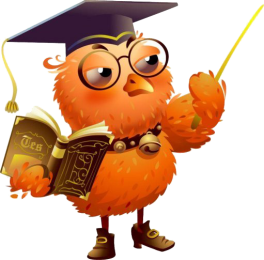 Золоті правила педагога
Підтримуй  і допомагай тому, хто цього потребує
Розвивай в дитині допитливість, творчу фантазію
Умій зацікавити
Переймай цікаве з досвіду інших
Люби дітей і вони віддячать тобі тим же
Дитині потрібна свобода думки
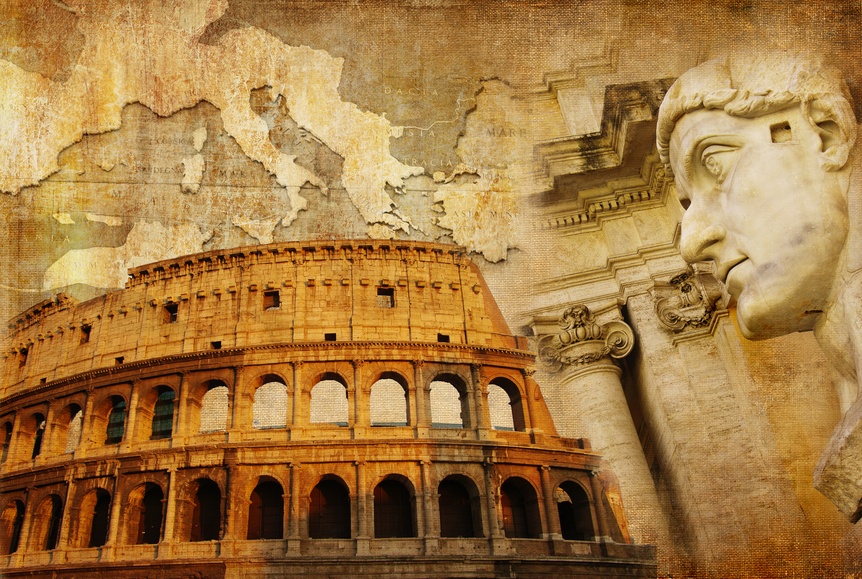 Дякую за перегляд!
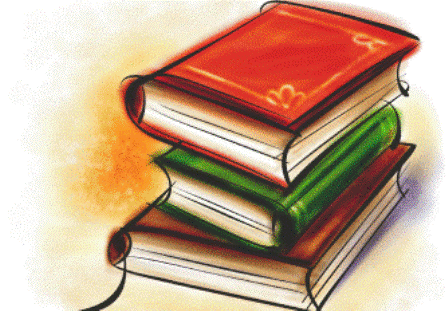